Adopt a Float Program
How have oceanographers measured the oceans?
Oceanographers and polar scientists get to do all kinds of cool fieldwork to collect the data.
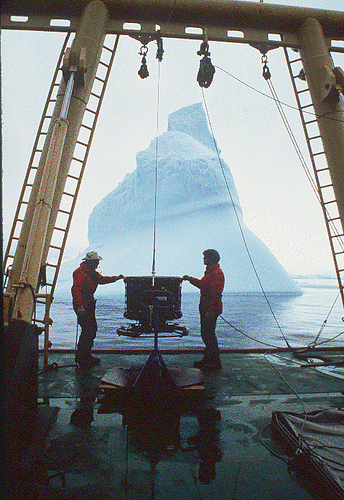 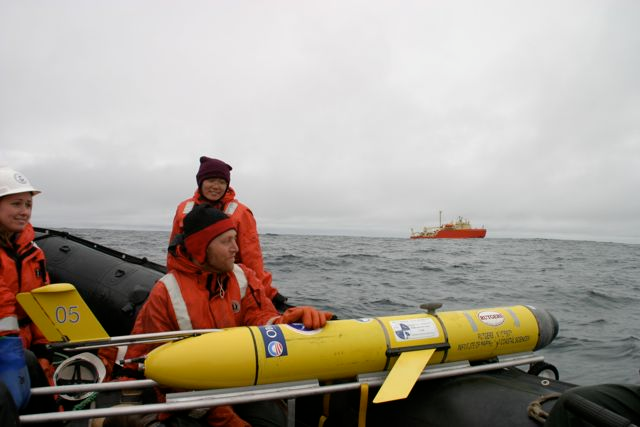 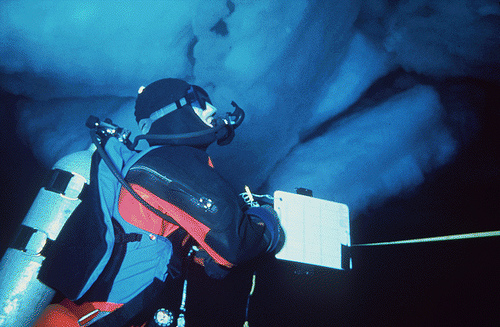 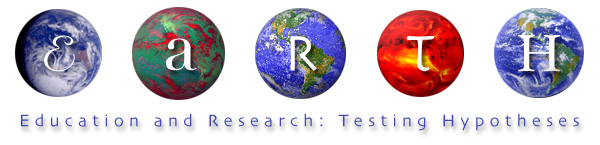 Source: Dr. Schofield MBARI EARTH 2016 &
http://pal.lternet.edu/education/photos
/72157636881581306
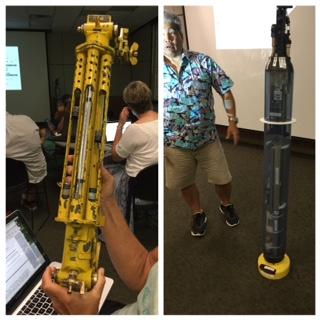 Over time, the equipment has become more sophisticated1970’s vs. present day
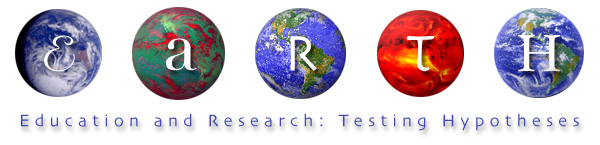 Working together, scientists have produced large accessible data sets.
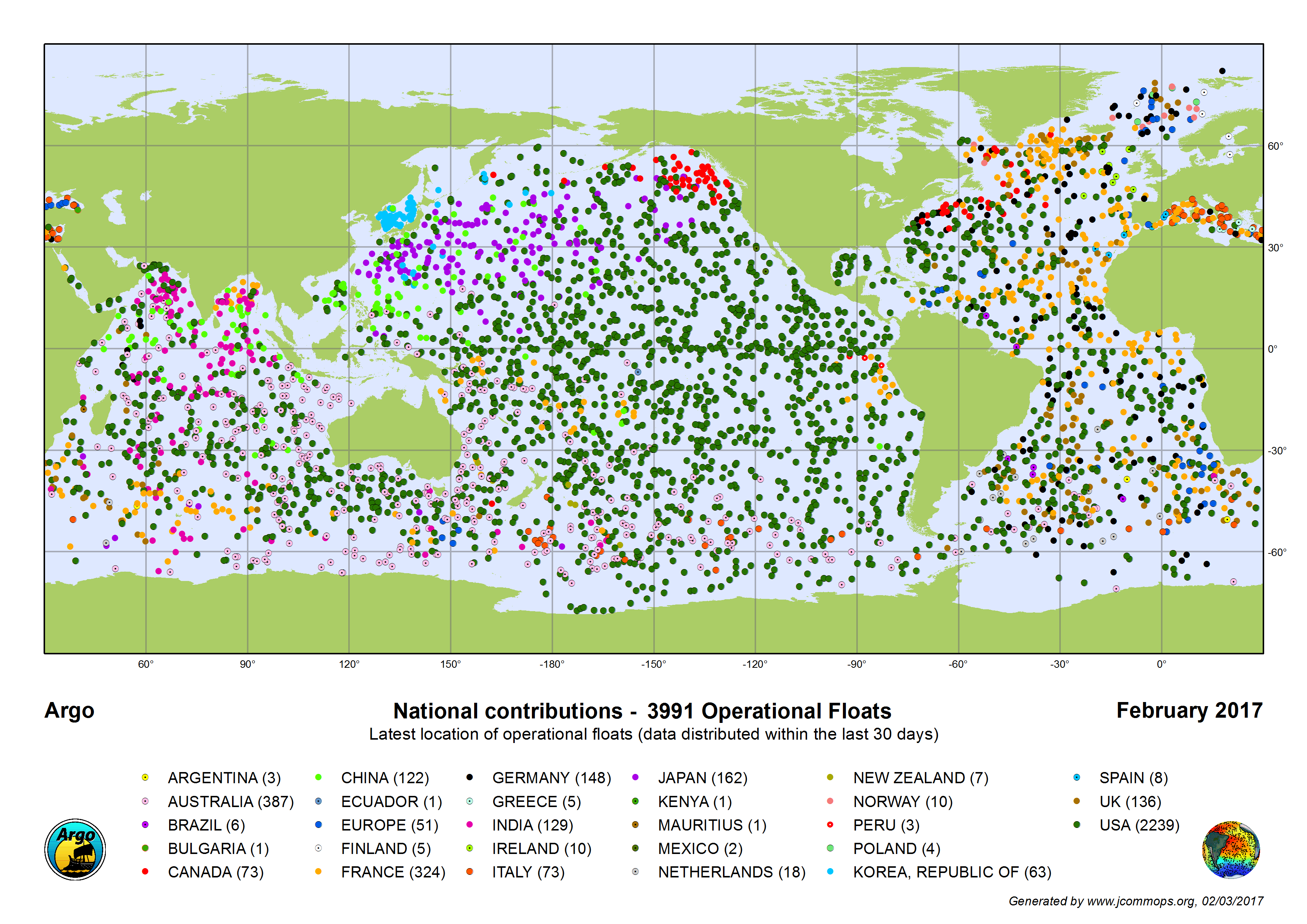 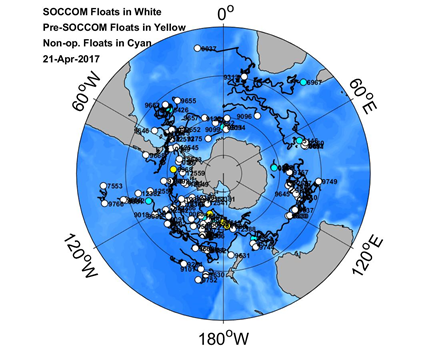 Data From the Float
How does the float work?
A set of chemical and biological sensors now exist that track the basics of ocean:

respiration, 
net production by phytoplankton,
biomass, 
chlorophyll, 
ocean acidification, 
ocean deoxygenation….
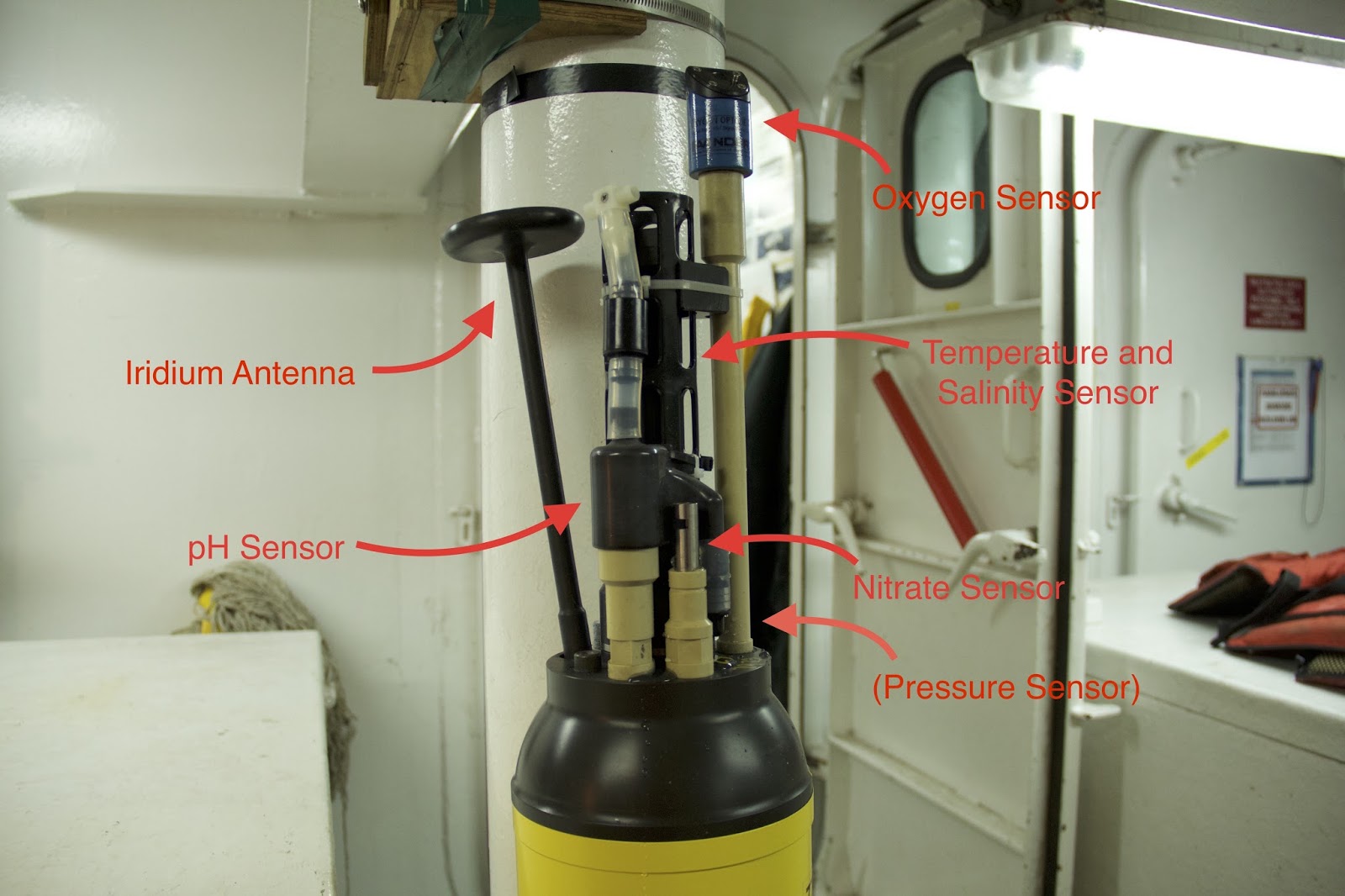 The Argo profiling float.  The model shown here is an APEX.
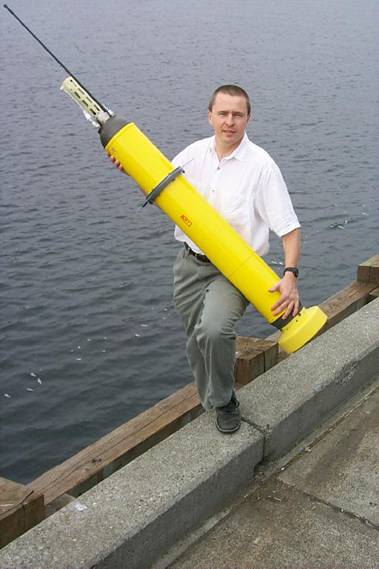 280 cycles at 10 day intervals = 7 year lifetime
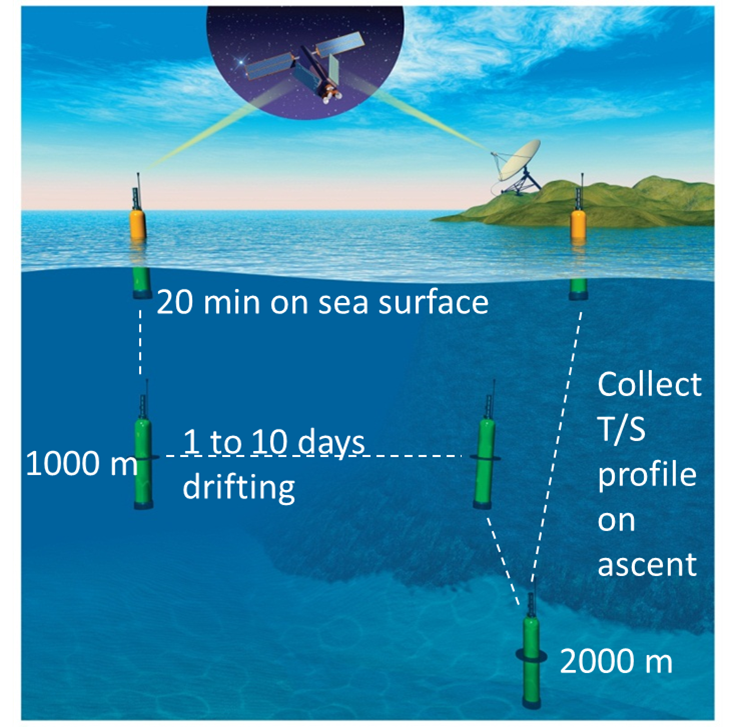 Profiling float
Density = Mass/Volume
Oil inside the float, volume decreased and float sinks
Profiling float
Density = Mass/Volume
Oil pumped into external bladder, volume increased and float rises
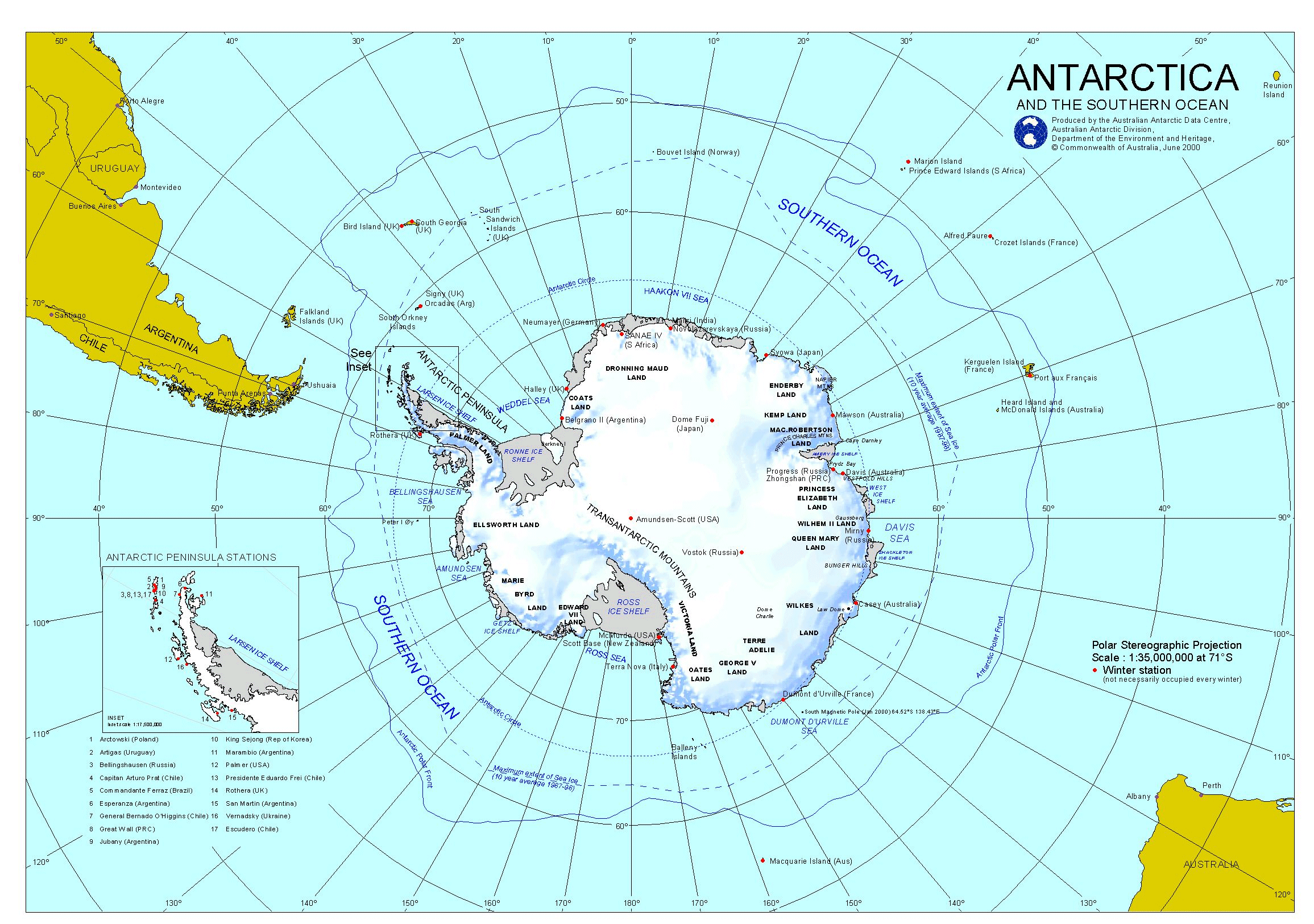 Where is our float?
But it is up to us (you) to work with the data.
Are you ready to submerge yourself?
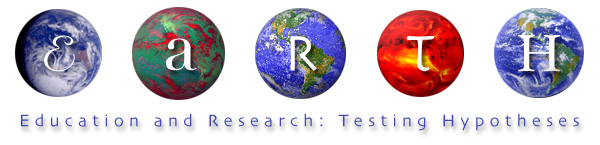 Source: http://pal.lternet.edu/education/photos/72157636951002793